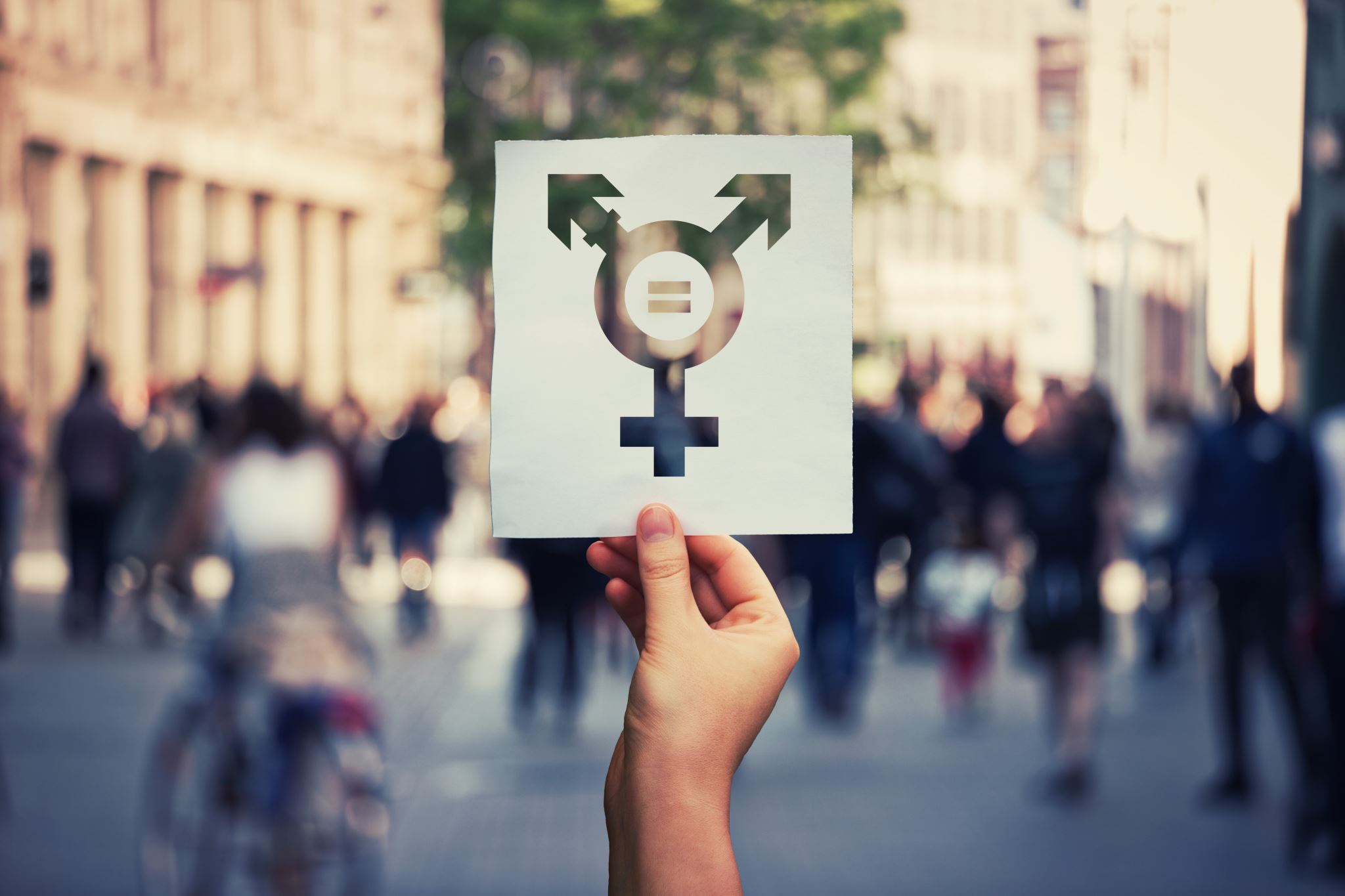 FRAUEN. MACHT. POLITIK.
Diskussionsrunde zur Landtagswahl 2023


UFF e.V.
Unabhängigen Frauen Fürth (www.uff-fuerth.de)
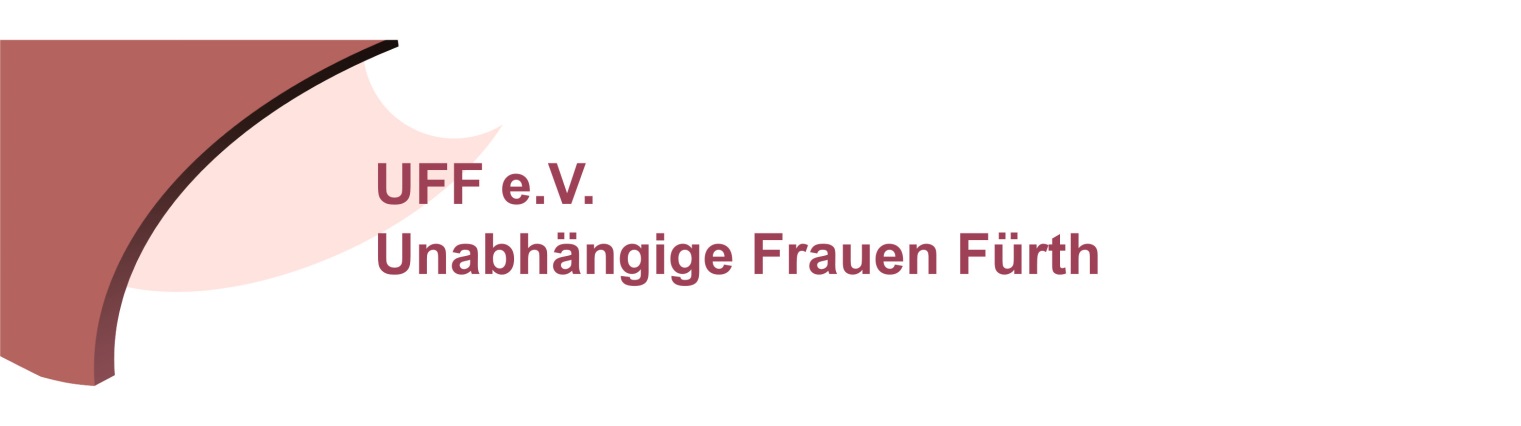 Herzlich willkommen!
„Politik ist eine viel zu ernste Sache, als dass man sie allein den Männern überlassen könnte.“ 
Käte Strobel
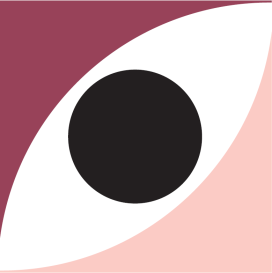 Unabhängigen Frauen Fürth (www.uff-fuerth.de)
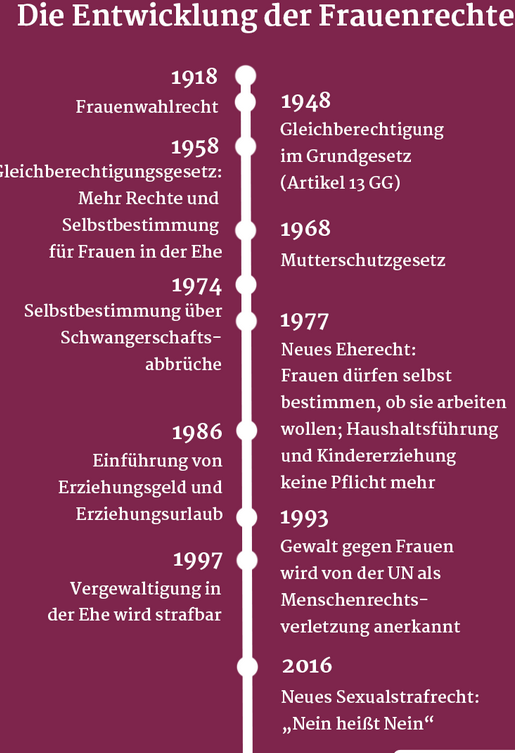 Geschichte und Status Quo
Aktuelle Daten (2022)

Lohnlücke 18%

Rentenlücke 34 % 

Frauenanteil in Führung 29%
2018 
Unterzeichnung der Istanbul-Konvention
Unabhängigen Frauen Fürth (www.uff-fuerth.de)
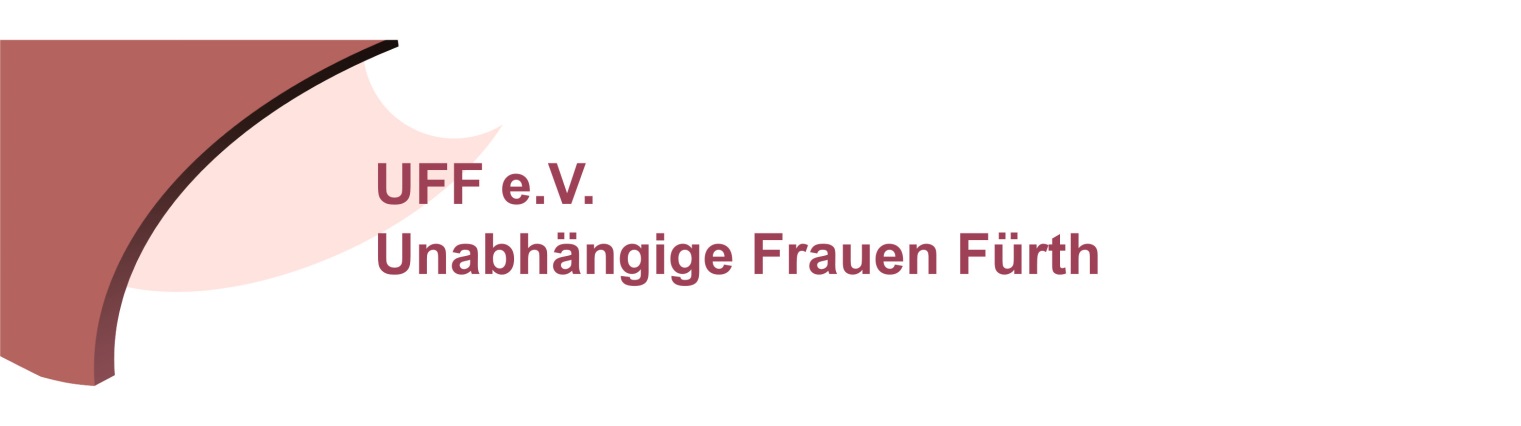 Geschlechtergerechte Politik 2023
Was verstehen wir darunter? 
Was ist noch zu tun?
Unabhängigen Frauen Fürth (www.uff-fuerth.de)
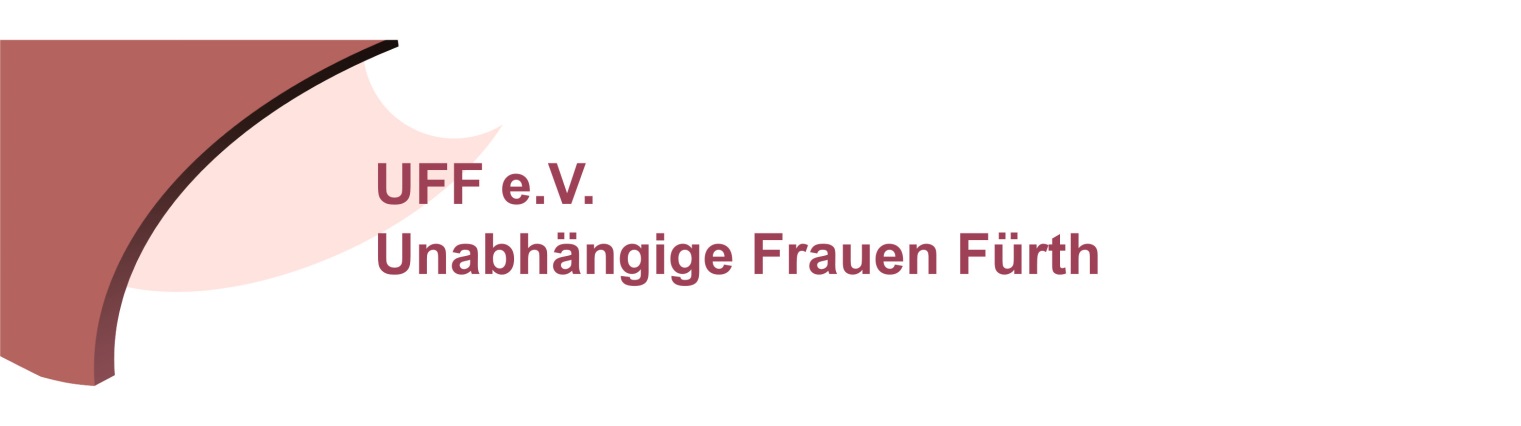 Wieso sind so wenig Frauen in den Parlamenten vertreten?
Unabhängigen Frauen Fürth (www.uff-fuerth.de)
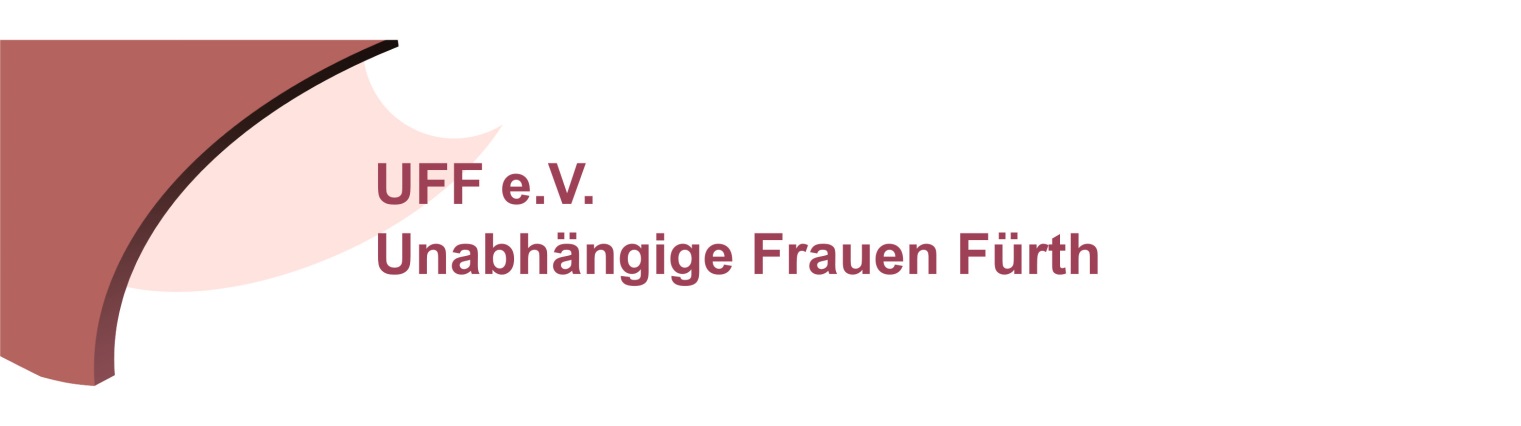 Bayerischer Landtag
Frauenanteil: 27% (55 Frauen unter den insgesamt 205 Abgeordneten)
SPD: 50% (11 von 22) 
GRÜNE: 45% (17 von 38), 
FREIE WÄHLER: 22% (6 von 27), 
CSU: 21% (18 Frauen von 84), 
AfD: 11% (2 von 18), 
FDP: 9% (1 von 11). 
Die vier derzeit fraktionslosen Abgeordneten sind Männer.
Kabinett Dr. Söder:11 Männer und 4 Frauen (ohne Staatssekretär*innen) 
Quelle: Bayerischer Landtag https://www.bayern.landtag.de/abgeordnete/
Unabhängigen Frauen Fürth (www.uff-fuerth.de)
Unabhängigen Frauen Fürth (www.uff-fuerth.de)
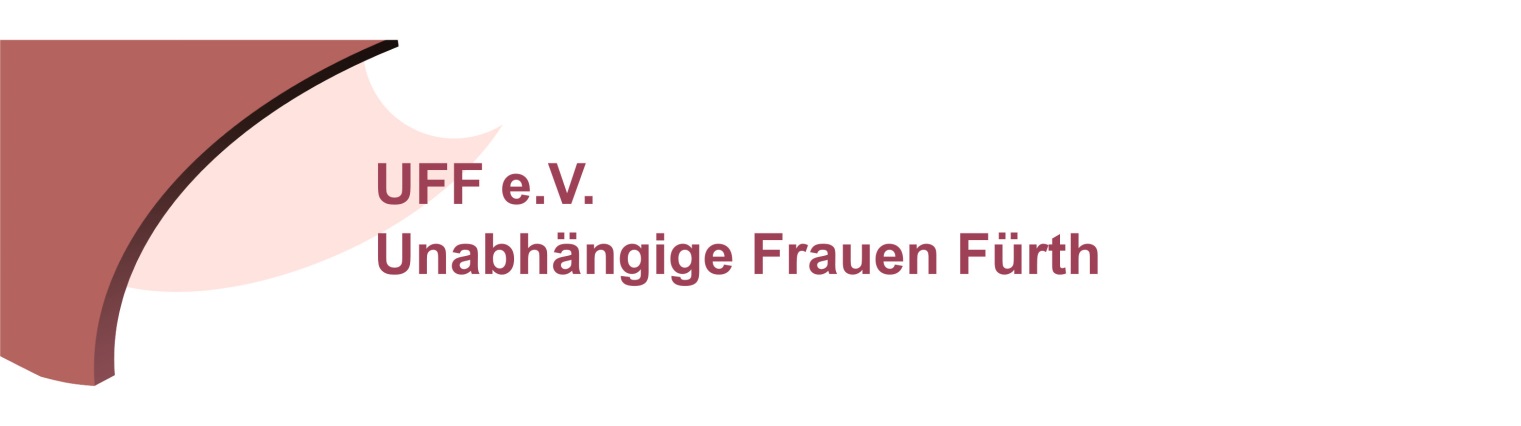 Gewaltprävention in der Gesellschaft
Welche Themen und Aufgaben sehen wir? 
Wo können wir konkret anpacken?
Unabhängigen Frauen Fürth (www.uff-fuerth.de)
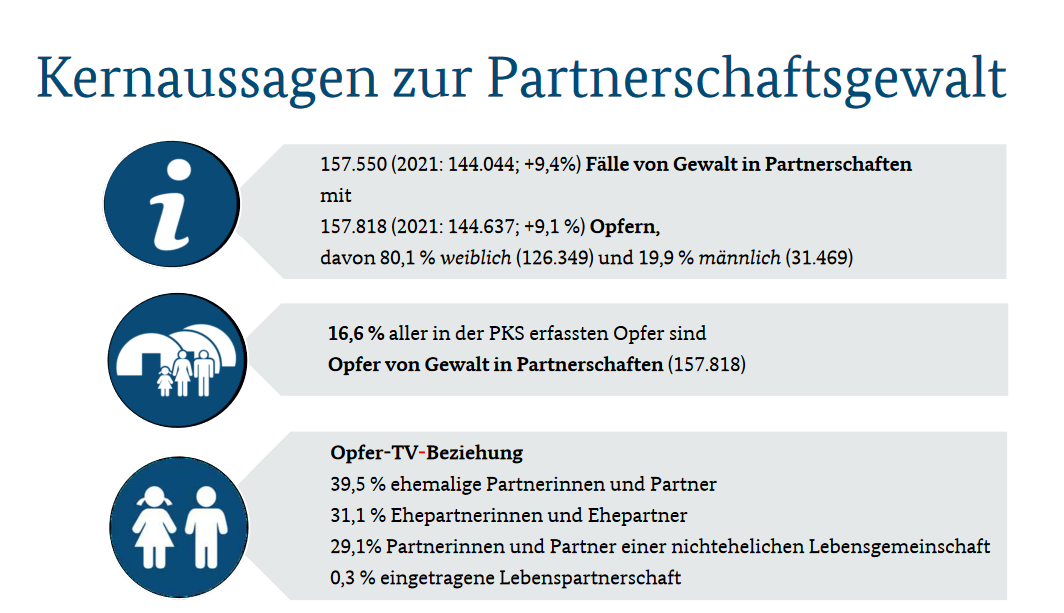 Unabhängigen Frauen Fürth (www.uff-fuerth.de)
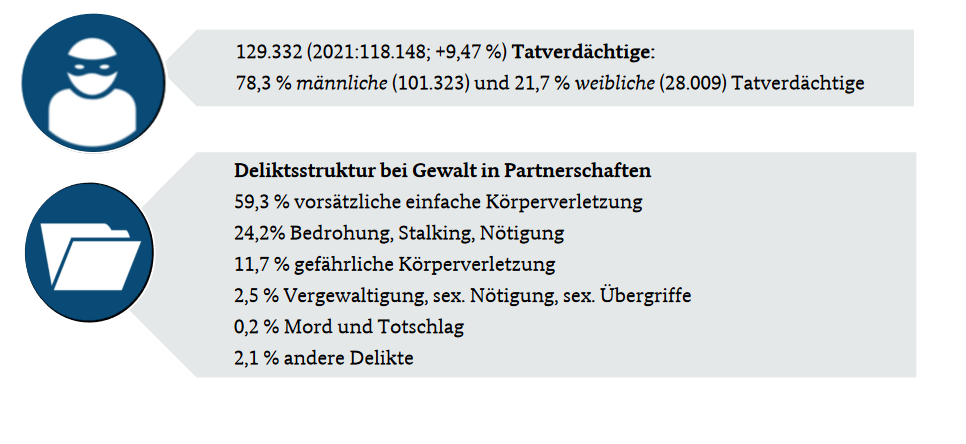 Unabhängigen Frauen Fürth (www.uff-fuerth.de)
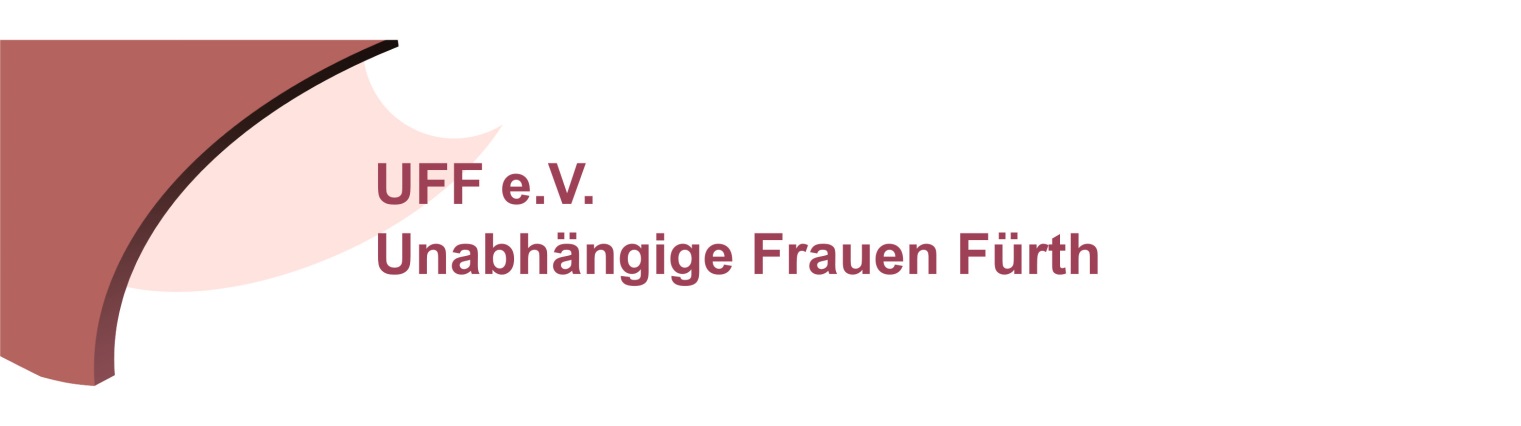 Femizide
2020: 139 ermordete Frauen
2021: 113 ermordete Frauen
2022: 126 ermordete Frauen + 7 (Totschlag) davon 2 Frauen aus Fürth
2023 Stand 13. September: 79
Unabhängigen Frauen Fürth (www.uff-fuerth.de)
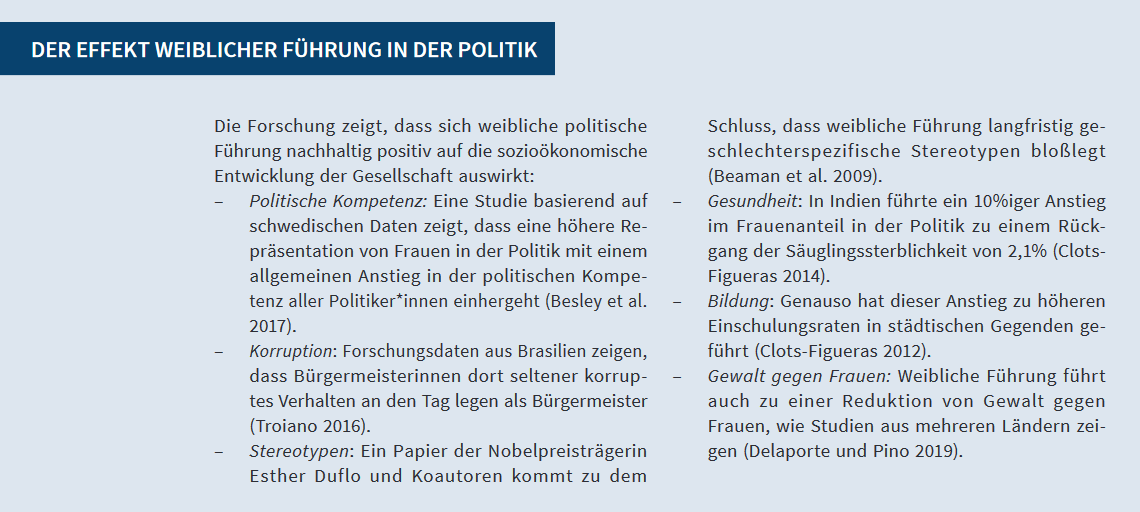 Quelle: Ifo-Institut: Wo steht Deutschland 2022 bei der Gleichstellung
der Geschlechter
Unabhängigen Frauen Fürth (www.uff-fuerth.de)
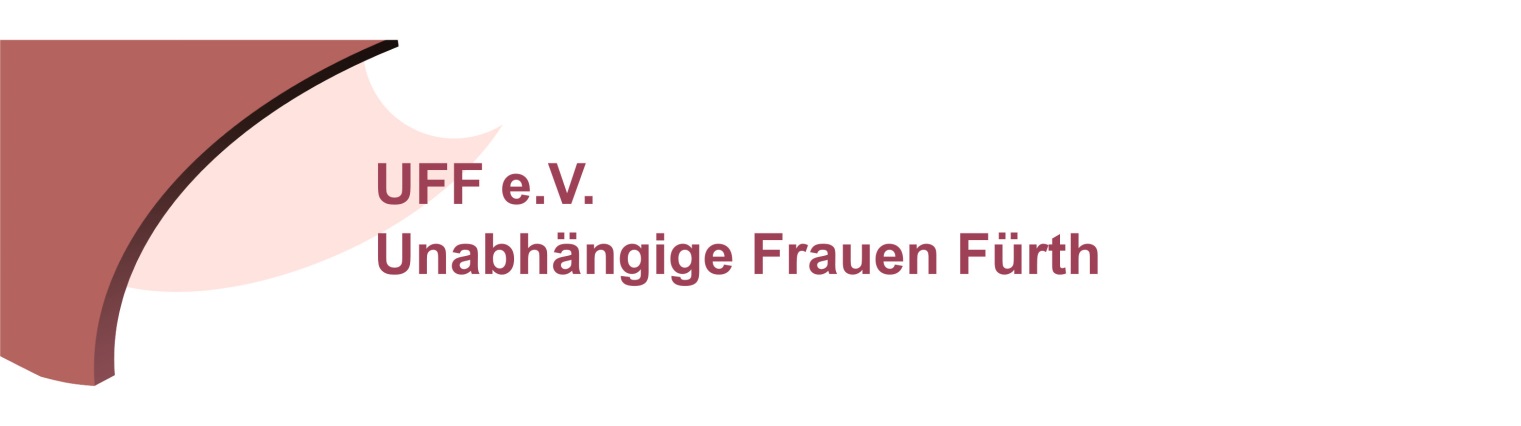 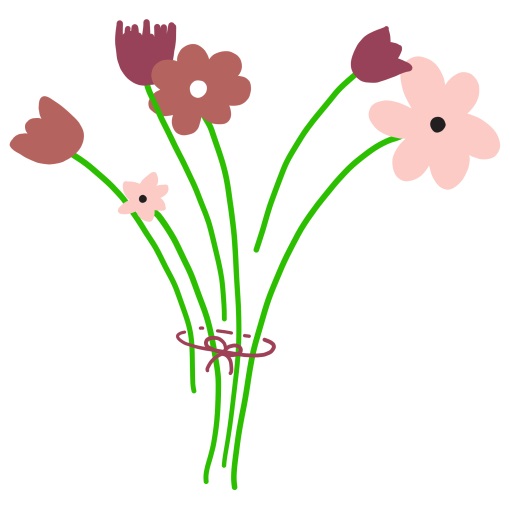 Vielen Dank!
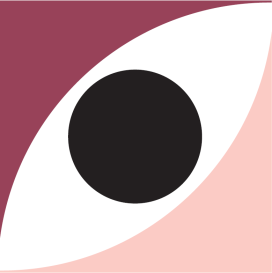 Unabhängigen Frauen Fürth (www.uff-fuerth.de)